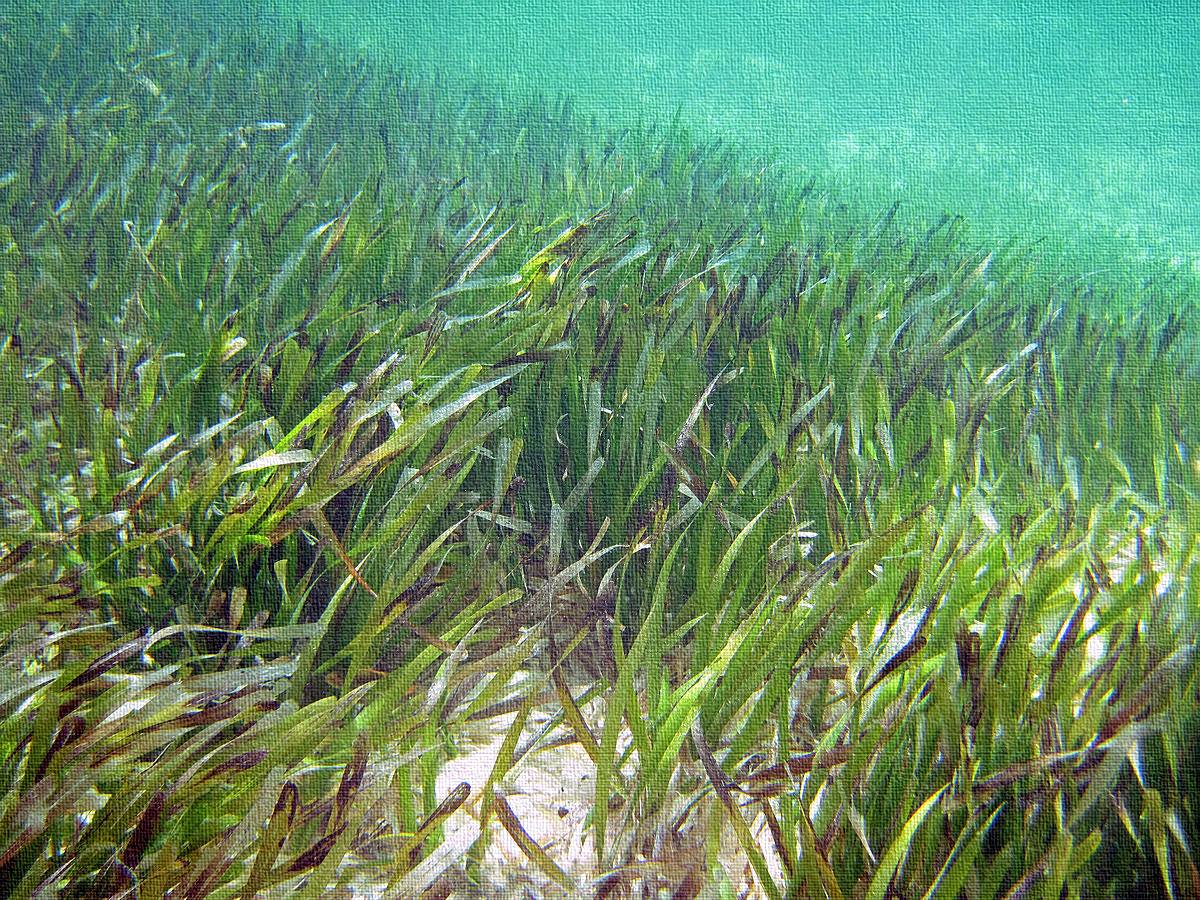 Bare Patch Dynamics of the Seagrass Thalassia Testudinum
School of Earth, Environmental and Marine sciences
Nicole M. Laas and Hudson DeYoe
This Photo by Unknown Author is licensed under CC BY-SA
[Speaker Notes: Do not mess with Cover page!  Formatting is how COS has requested.  Do not change a thing unless its the color!]
Seagrass are essential ecological drivers
Provides habitat, breeding ground and food source to marine species 
Contributes to ecological biodiversity
Stabilizes sediment
Filters nutrients from the water
Edge of a seagrass meadow and the exposed bare sediment area 
Photo courtesy of Dr. Hudson DeYoe
[Speaker Notes: Intro to seagrass and seagrass beds what they do why they are important]
What are bare patches and what are they doing?
[Speaker Notes: Since they are ecologically important, we should know what they are up to.  What are they doing?  Are they getting bigger, smaller, staying the same?  
Two types of patches
Dead material means sg once was there and now its not
So to answer these questions several experiments were conducted to monitor changes.]
Patches chosen based on:
Size: 
- minimum of 250 m² or larger
Location: 
- NE, NW, SE, SW
Seagrass: 
- Thalassia testudinum
Lower Laguna Madre: Site locations and descriptions:
[Speaker Notes: Intro to photo regions]
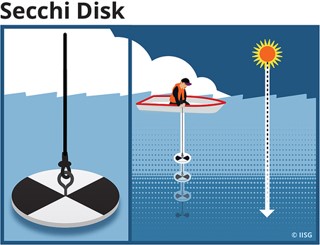 Materials and Methods
Gap dimensions

Water Clarity

Seagrass biomass

Seagrass growth
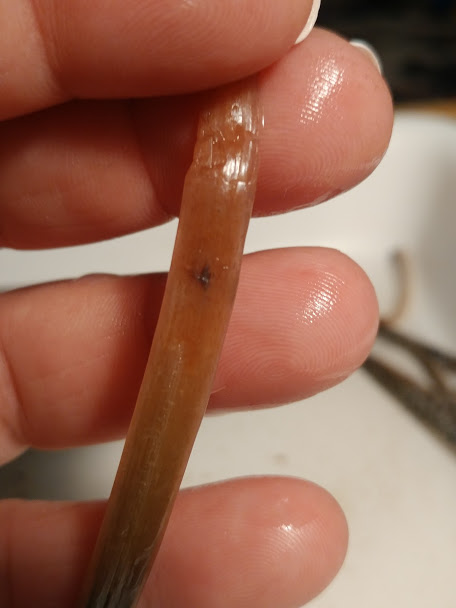 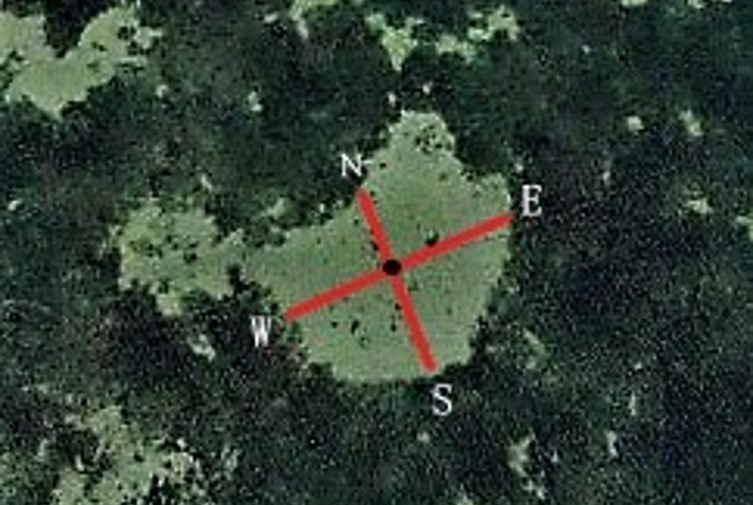 5
[Speaker Notes: Began observing and measuring gap dimensions
We noticed they were not moving as much as suspected
Other factors such as water clarity, growth and BM all provide information that can help determine whether the SG are healthy]
Gap Dimension change
Statistical analysis show movement rate is not significant

Pattern not detected over the one-year study

Edge activity varies between patches
Northwest region patch movement for site 129
[Speaker Notes: Graphs pretty much all show the same data which is not statistically relevant indicating changes in gap shapes are slower than anticipated.  So although changes are noticeable on graphs the change is slow and varies at each patch.]
Materials and Methods:Water clarity / light
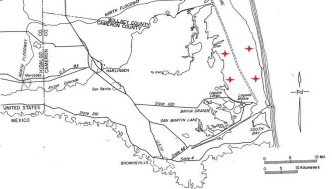 [Speaker Notes: Water clarity has various factors including wind and wave action that are more prominent in the western regions than the east.  Eastern areas have barrier island protection and water clarity is generally better.  SG need light to grow so this impacts that ability and changes the way they grow.. Leading to next slide.]
Seagrass growth:Monthly blade elongation trends among regions March, May, June 2018
8
[Speaker Notes: Here you can talk about how sediment and light play a role in leaf width and length and that areas to the west generally have more suspended sediment contributing to longer leaves]
Seagrass growth:Monthly blade Length and Width trends among regions March, May, June 2018
9
[Speaker Notes: Here you can talk about how sediment and light play a role in leaf width and length and that areas to the west generally have more suspended sediment contributing to longer leaves]
Seagrass biomass
Higher biomass = higher productivity. 
Assumption: during the summer growing season biomass would be higher along the edges
10
[Speaker Notes: Began observing and measuring gap dimensions
We noticed they were not moving as much as suspected
Other factors such as water clarity, growth and BM all provide information that can help determine whether the SG are healthy]
conclusions
Questions?
Special thanks to my advisor and mentor Dr. Hudson DeYoe for his guidance and patience along with Dr. Warren Pulich Jr. of Texas State University and the countless volunteers who helped with the project and the OCES program for the opportunity to present this research.